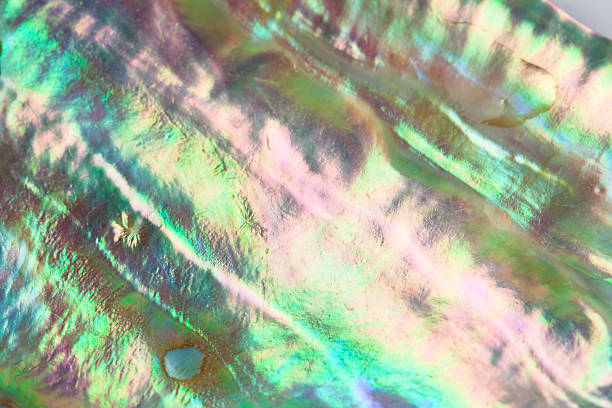 the SENSE of HEAVEN
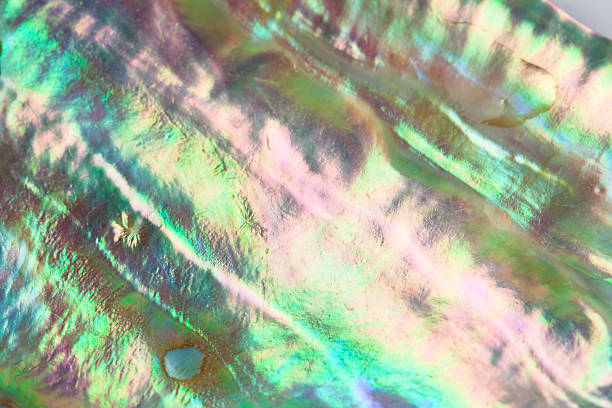 the SENSE of HEAVEN
Introduction
1st Corinthians 15:44, 50
Luke 24:39
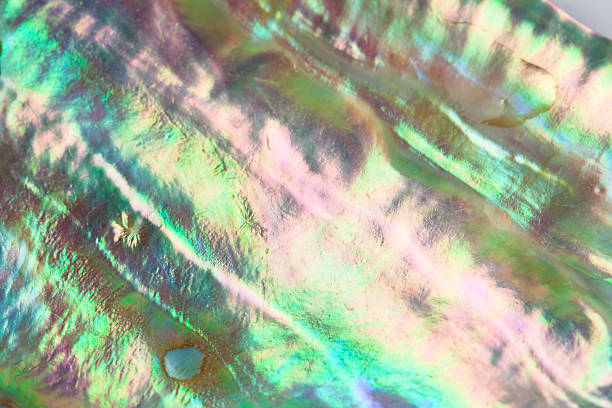 the SENSE of HEAVEN
The Sense of Smell
Ephesians 5:2
Philippians 4:14-20
2nd Corinthians 2:14-17
Revelation 5:8; 8:3-4
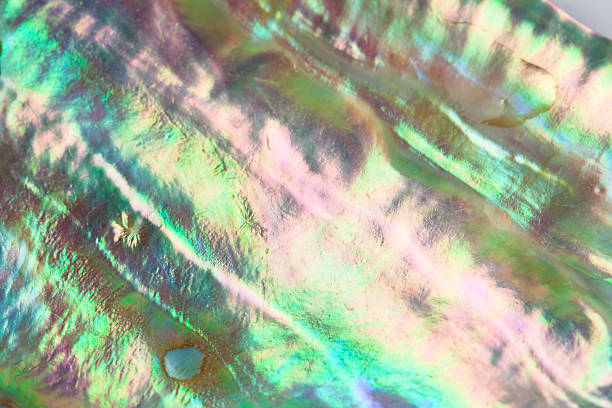 the SENSE of HEAVEN
The Sense of Sight
Matthew 5:8
John 17:24
1st John 3:2
Revelation 22:4
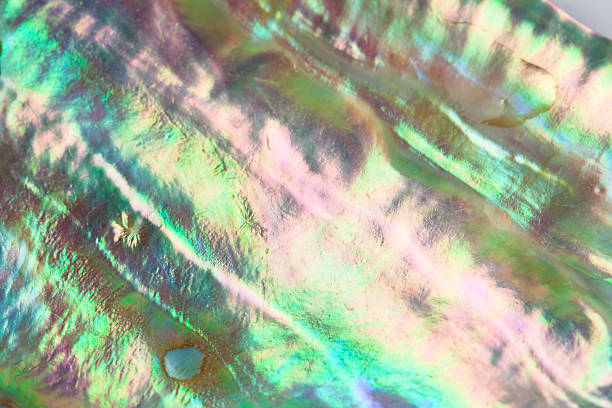 the SENSE of HEAVEN
The Sense of Sound
Revelation 5:11-14
Revelation 7:9-12
Revelation 14:1-3
Revelation 19:6
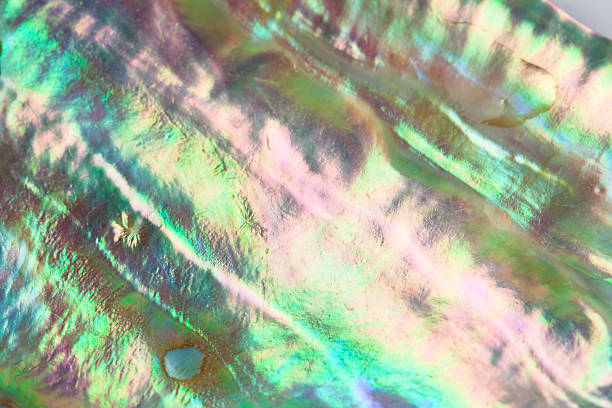 the SENSE of HEAVEN
The Sense of Touch
Matthew 11:28-30
Hebrews 4:9-10
Revelation 14:13
Revelation 7:9; Ephesians 6:11
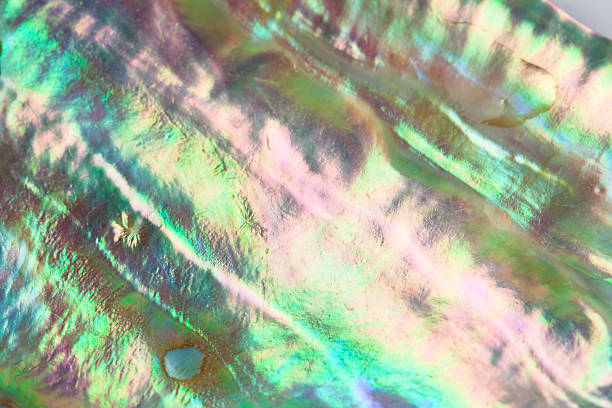 the SENSE of HEAVEN
The Sense of Taste
1st Peter 2:2-3
Hebrews 6:4-6
Matthew 5:6
Revelation 7:16